Data Librarianship and Small (& Large) Collections Support
SPNHC 2016
Brian WestraScience Data Services Librarian
University of Oregon
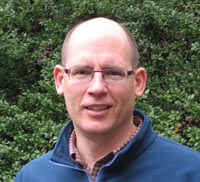 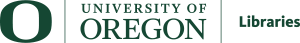 Survey question

Go to www.menti.com and use the code 56 57 16 

https://www.menti.com/77e300

Results
Why libraries are involved in Research Data Services
Expertise and philosophy similar to other services for scholarly communications/research products:
Organize
Describe
Preserve
Provide access
[Speaker Notes: Not all libraries are on board with this.
Some follow a more limited scope of activity, others explore collaborations beyond these options]
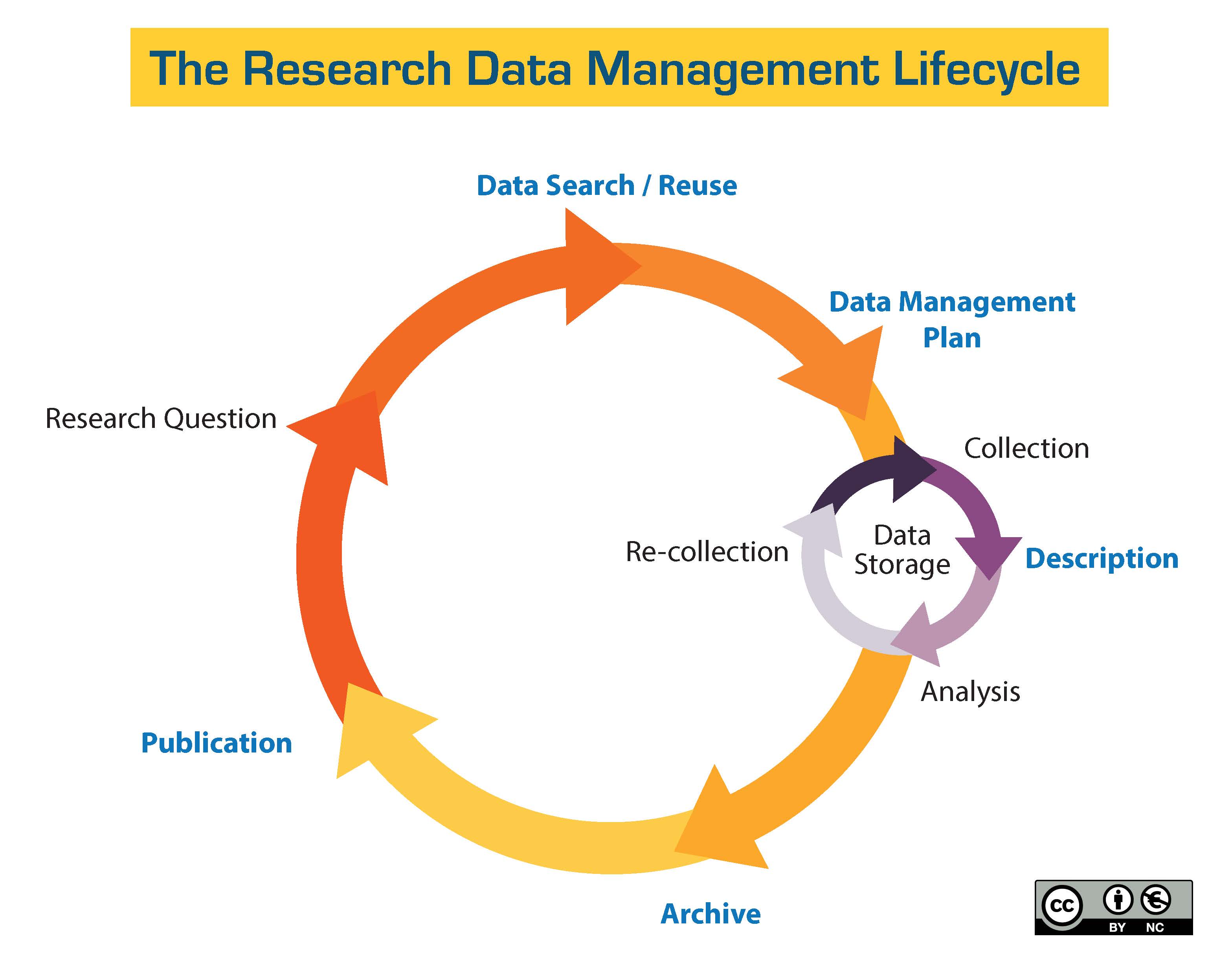 Image from UCSC Data Management guide, at http://guides.library.ucsc.edu/datamanagement/ accessed June 21, 2016
[Speaker Notes: Where should libraries provide services? Some follow a more limited scope of activity, others explore collaborations beyond archiving and preservation.

Such as: 
Data management plan
Description, storage, analysis (during project)

Some even get into Data Science (analysis, data munging, computational science, visualization)]
Data services and libraries
Data Management Plan (DMP) consultations
Data information literacy
Infrastructure for organizing, preserving and sharing data
Metadata support 
‘Curation-friendly’ tools and practices that facilitate data sharing and preservation
[Speaker Notes: Data services in libraries were a response to the growing volume of data produced and used in the sciences.

Good list here: http://guides.lib.umich.edu/c.php?g=283036]
NSF Data Management Plan requirement - 2011
Some of the challenges for proposal writers:
Data and metadata formats and standards
Where and how to share data
Backup and storage ≠ Preservation
How authors propose to share their data
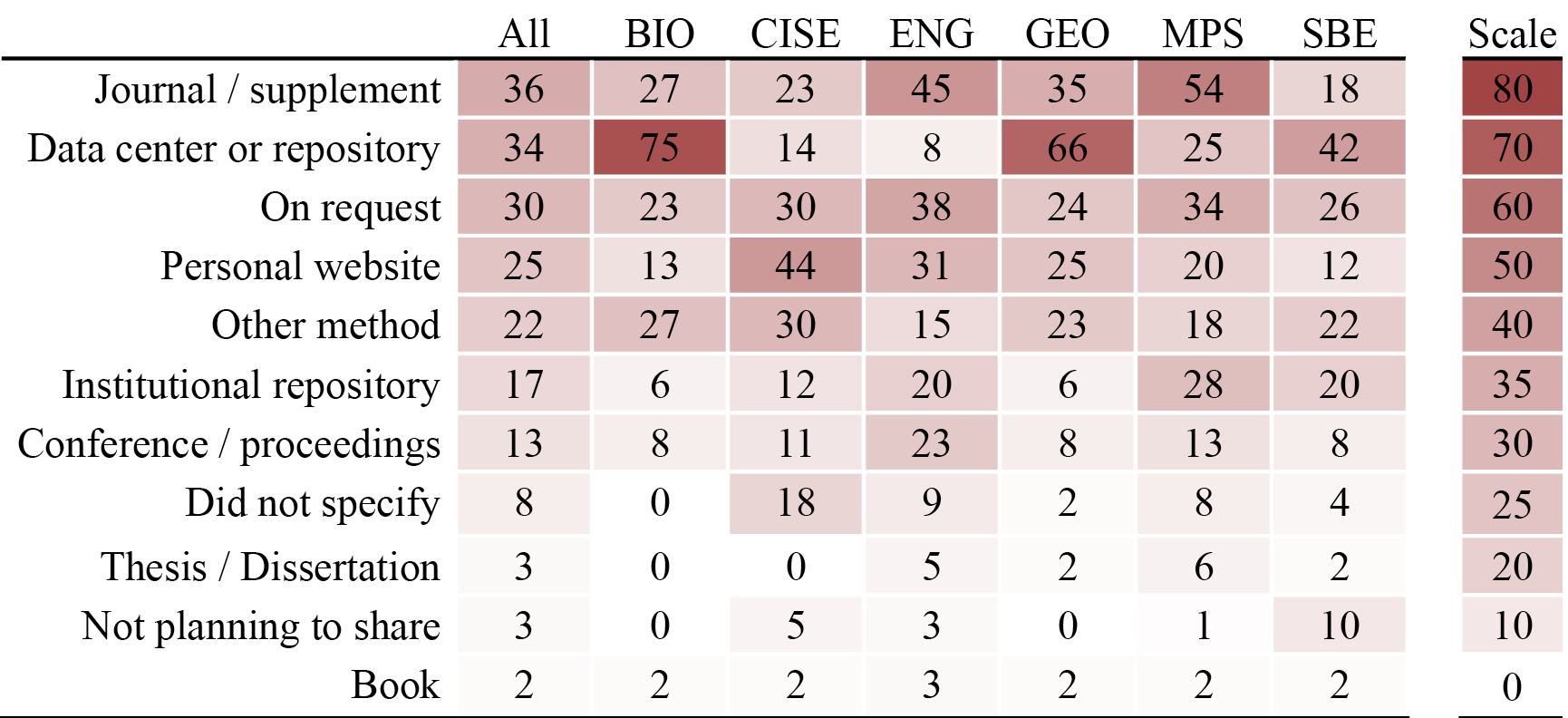 DMPs as a Research Tool (DART): https://osf.io/kh2y6/files/
[Speaker Notes: Note that a high percentage of BIO proposals note the use of a data center or repository.

500 plans evaluated, 465 were for proposals purported to produce data. 53 of the 500 plans were BIO, or 12% which is comparable to NSF numbers (10% of NSF funded proposals were BIO).]
What kinds of metadata do the plans propose?
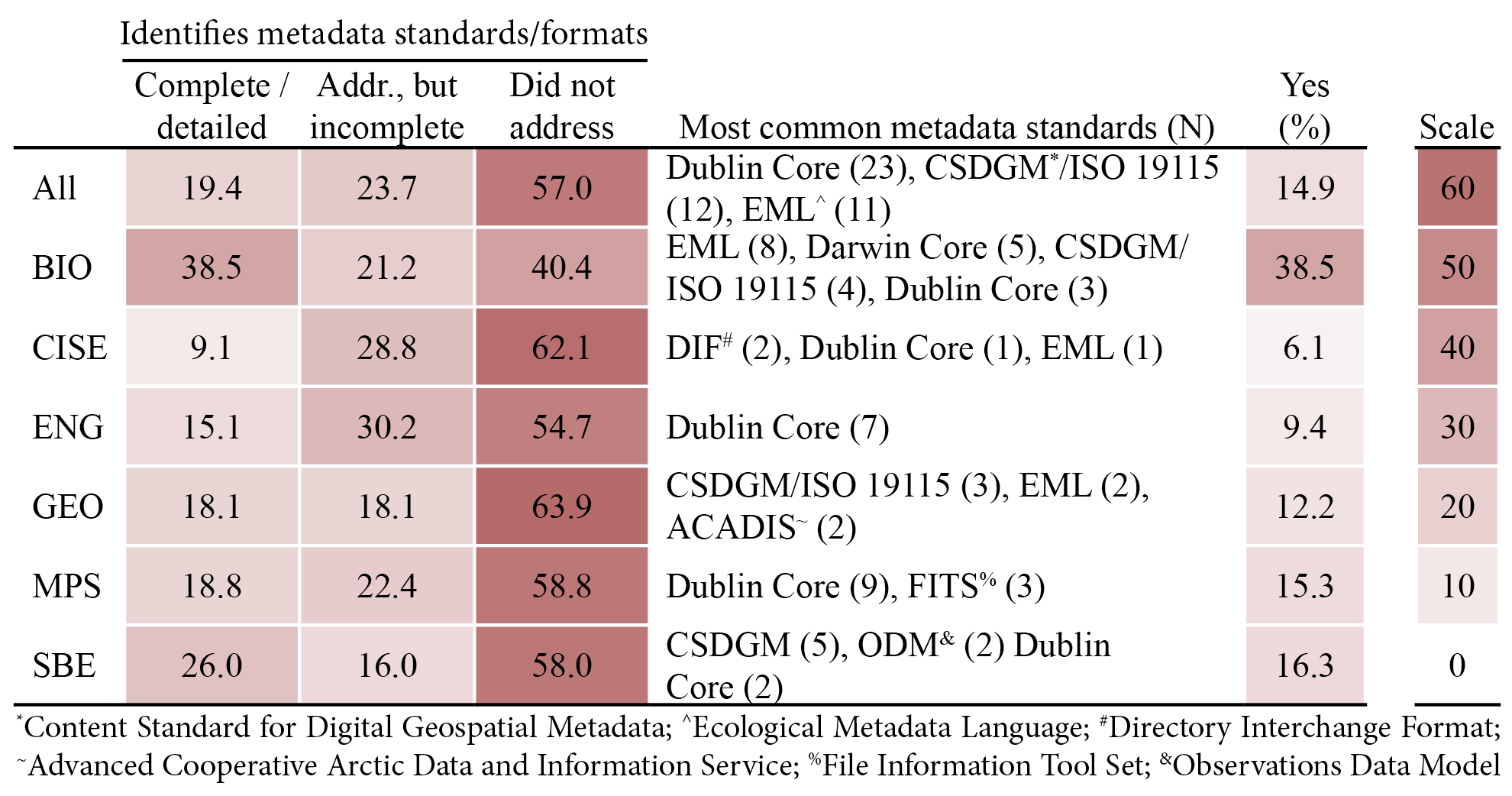 DMPs as a Research Tool (DART): https://osf.io/kh2y6/files/
[Speaker Notes: BIO DMPs provided complete/detailed descriptions of metadata standards, and described specific standardsto a higher degree than other directorates.]
Bridging communities
DMP consultations   |  Other conversations            



       Collaboration   |  Instruction/training
[Speaker Notes: How do I make the connections for services? 
One way is by intentional conversations,
Another is via DMP consultations follow-up.]
Managing Images in an Evo Bio team
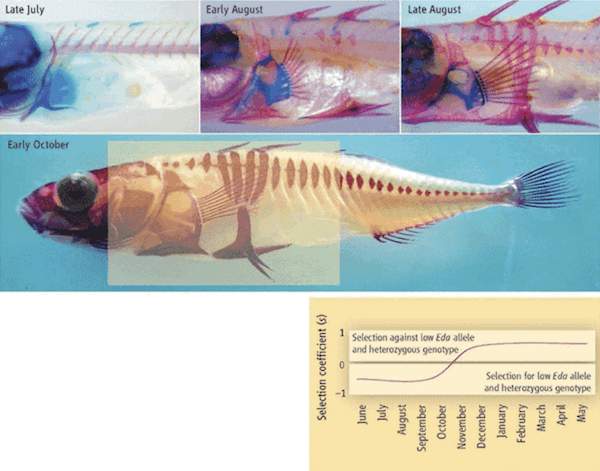 Stickleback fish
Wanted workflow-friendly tool to improve: 
Organizing, describing, sharing, and analyzing images
UO + partners at UAlaska Anchorage
[Speaker Notes: Began exploring OMERO in late 2010; Solari Incentive award for $5000, ran from 2010-2012]
OMERO – Open Microscopy Environment
Server + Desktop Client
Virtual folder and file structure to organize images
Tags and other descriptive information
ImageJ integration
BioFormats integration
[Speaker Notes: ImageJ: enables measurements on the image

Bioformats: conversion from a large number of proprietary formats into the OME-Tiff format (open format)]
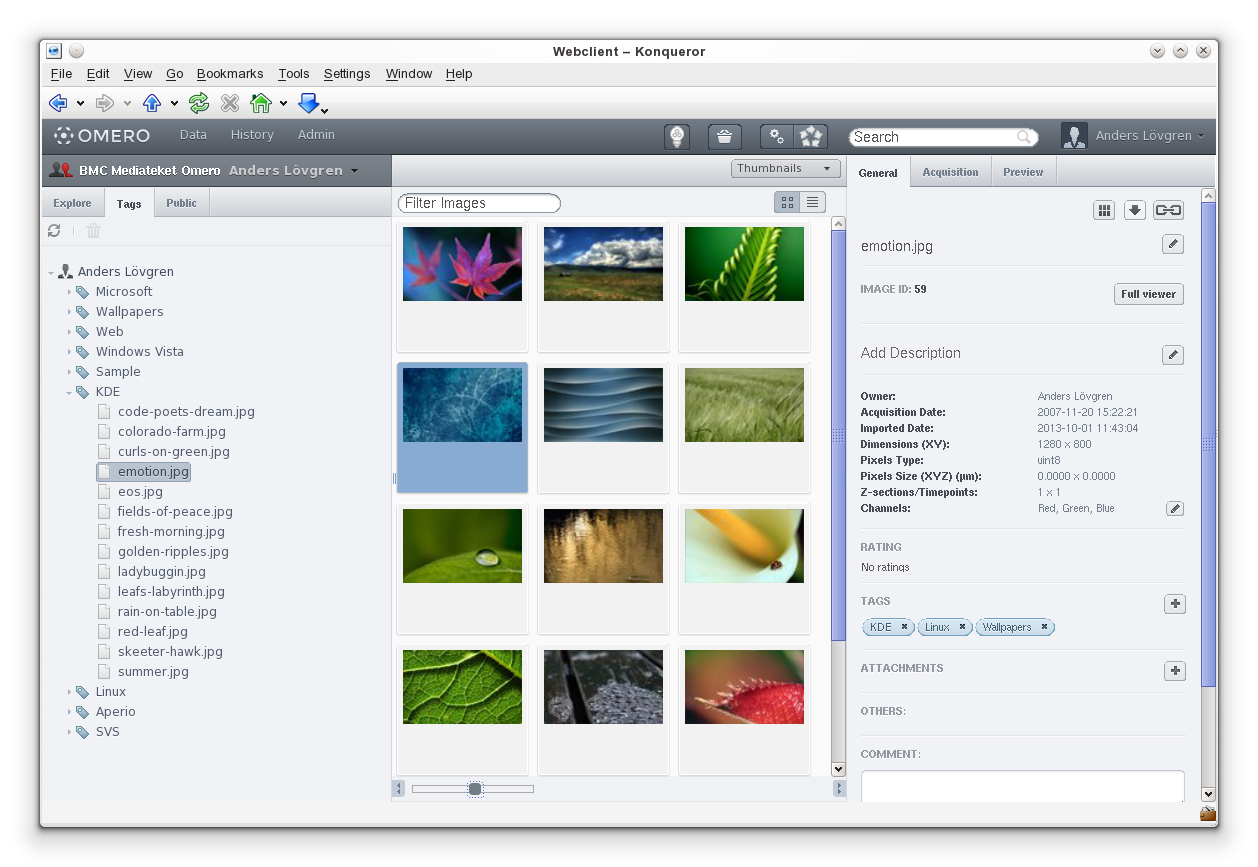 From: http://it.bmc.uu.se/andlov/proj/edu/omero/screenshot.php
[Speaker Notes: Browsing by Tags (left side tab; right side list of different tags applied to this image)]
OMERO – Outcomes
~1000 images in the system
Less time spent looking for an image
Share images and views of images across multi-institutional team
Add tags and other descriptive information
BioFormats integration – handles proprietary formats
[Speaker Notes: ImageJ: enables measurements on the image
Bioformats: conversion from a large number of proprietary formats into the OME-Tiff format (open format)]
OMERO – Lessons learned
Decentralization
Independence comes with a cost
Champions act within trusted relationships
Unstructured metadata – ease of use but costs later on
[Speaker Notes: Research teams rely on their own members for technical support. Those without are at a disadvantage.

A balance between research practices and the systems that support them, and the needs for rich/deep description to support discovery and reuse. Tag-based metadata would be difficult to translate to standardized metadata, ie. Species = _____; contributor = _____;]
Managing collections data
Biodiversity research collection
Insect - fungi - substrate interactions
Needs:
Data sharing
Image preservation
Managing collections data
Using 		to:
Organize collection objects
Manage structured metadata
To publish data to iDigBio
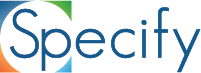 [Speaker Notes: iDigBio-sponsored training on Specify helped tremendously with this project. iDigBio also provided support for me to attend this meeting

Process: Data cleanup > Mapping to Schema > import > image mapping to specimen records > connecting image files > export to repository]
Next steps?
Archive images in repository
[Speaker Notes: iDigBio-sponsored training on Specify helped tremendously with this project. iDigBio also provided support for me to attend this meeting

Process: Data cleanup > Mapping to Schema > import > image mapping to specimen records > connecting image files > export to repository]
Managing collections data – Lessons
Transition to a new system takes time
Leverage external support
iDigBio sponsored Specify training
Specify team for schema/mapping, Specify Cloud (hosting)
[Speaker Notes: iDigBio-sponsored training on Specify helped tremendously with this project. iDigBio also provided support for me to attend this meeting

Process: Data cleanup > Mapping to Schema > import > image mapping to specimen records > connecting image files > export to repository]
Many other opportunities
Curriculum-integrated data information literacy
Follow-up on DMPs: intention > practice
Build/share infrastructure/suite of tools and services:
Active data processes; 
Storage and backup; 
Post-project data preservation and sharing
Thank you!
Brian Westra | bwestra@uoregon.edu
http://library.uoregon.edu/datamanagement
This presentation at SPNHC thanks to support from a University of Oregon Foundation/Solari Incentive award and iDigBio
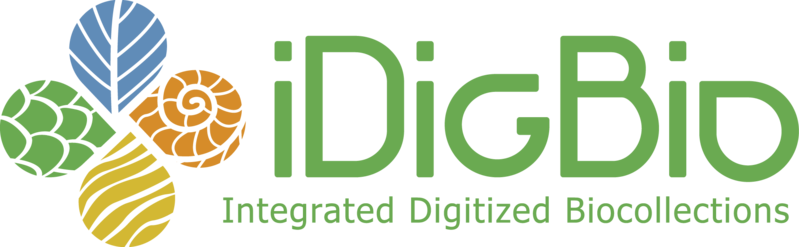 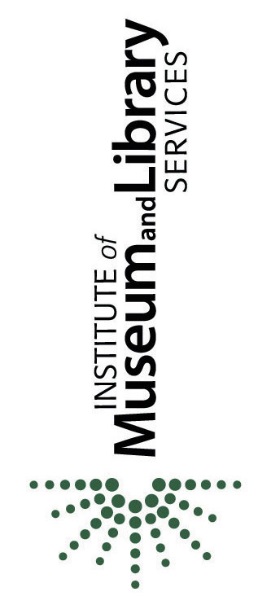 DART project funded by Institute of Museum & Library Services grant number LG-07-13-0328
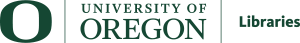